Lecture 3
Chemical Reaction Engineering (CRE) is the field that studies the rates and mechanisms of chemical reactions and the design of the reactors in which they take place.
Chapter 3
Lecture 3
Review of Lectures 1 and 2
Building Block 1
Mole Balances (Review)
Size CSTRs and PFRs given –rA= f(X)
Conversion for Reactors in Series
Building Block 2
Rate Laws
Reaction Orders
Arrhenius Equation
Activation Energy
Effect of Temperature
2
Review Chapter 1
Building Block 1: Mole Balance
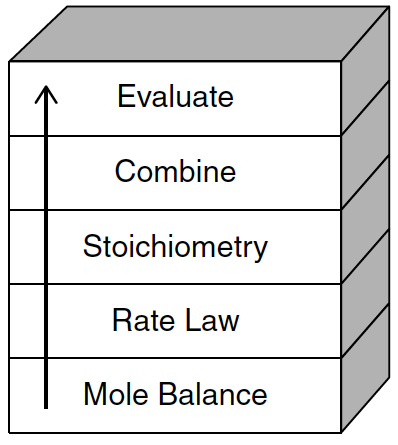 NA
FA
FA
The GMBE applied to the four major reactortypes (and the general reaction AB)
t
W
V
Batch
CSTR
PFR
PBR
3
Review Chapter 2
4
Review Chapter 2
Building Block 1: Mole Balance
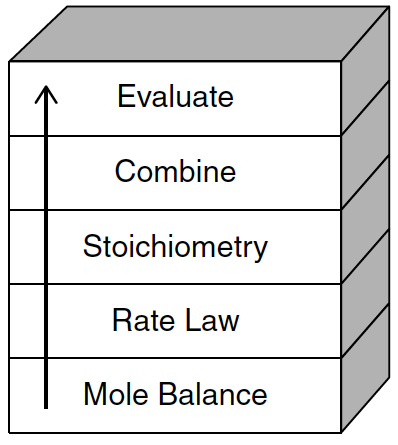 In terms of Conversion
X
Batch
t
CSTR
X
W
PFR
PBR
5
Review Chapter 2
Levenspiel Plots
6
Review Chapter 2
Reactors in Series
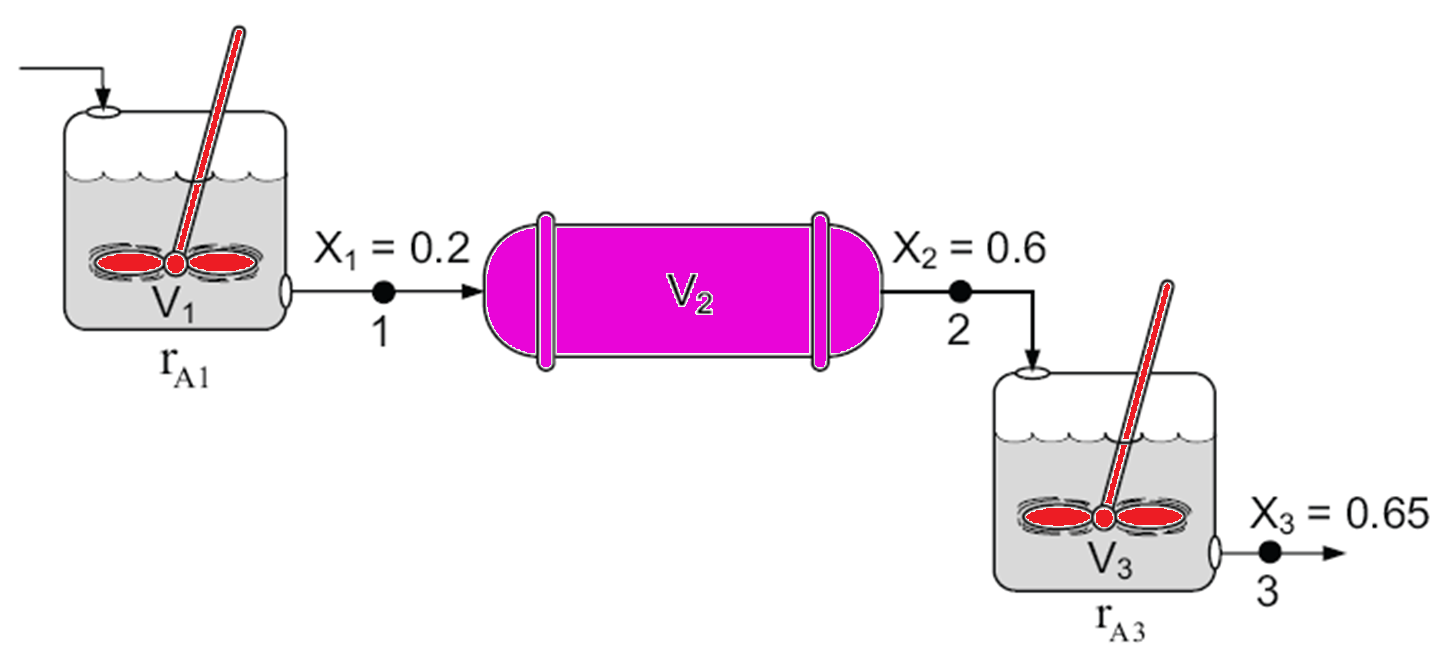 Only valid if there are no side streams
7
Review Chapter 2
Reactors in Series
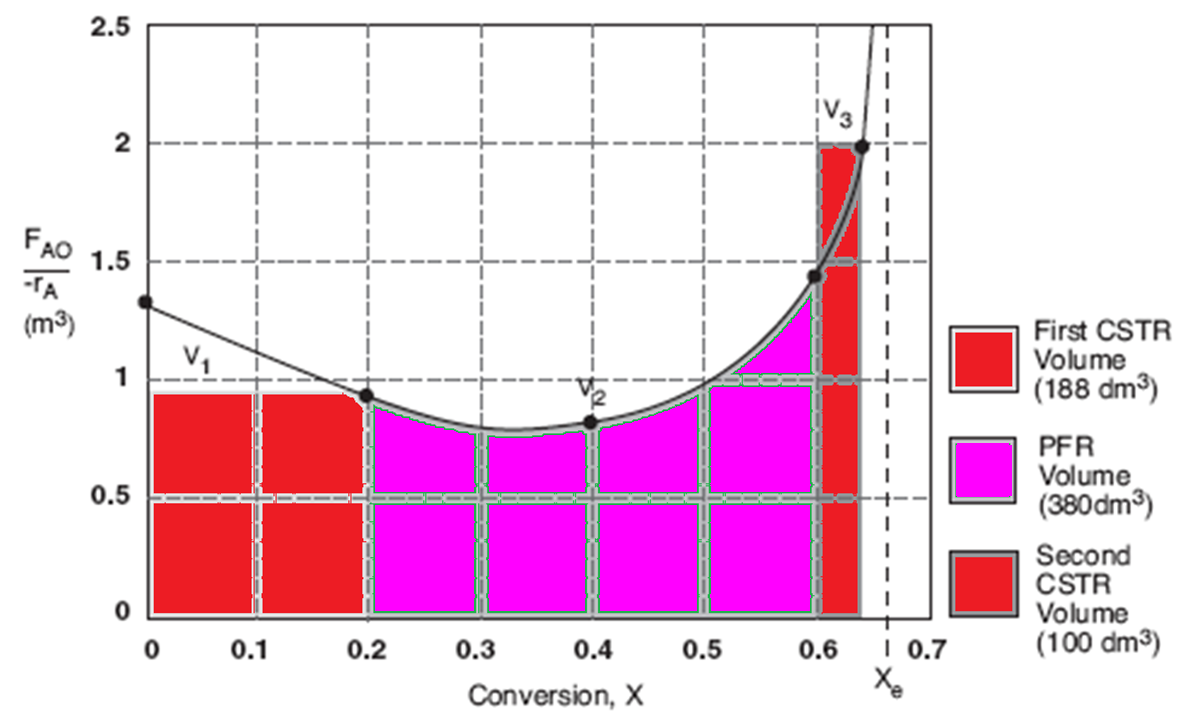 8
Chapter 3
Building Block 2: Rate Laws
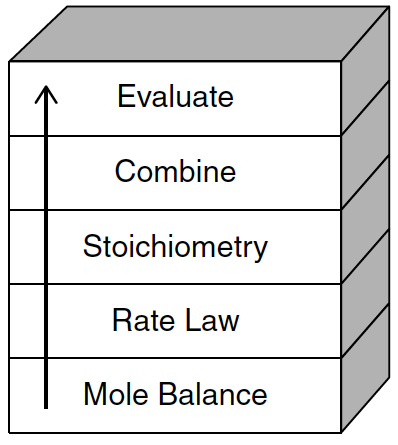 Power Law Model:
9
Chapter 3
Building Block 2: Rate Laws
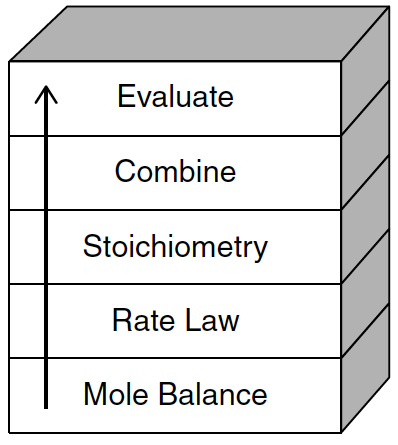 A reactor follows an elementary rate law if the reaction orders just happens to agree with the stoichiometric coefficients for the reaction as written.
e.g. If the above reaction follows an elementary rate law

2nd order in A, 1st order in B, overall third order
10
Chapter 3
Building Block 2: Rate Laws
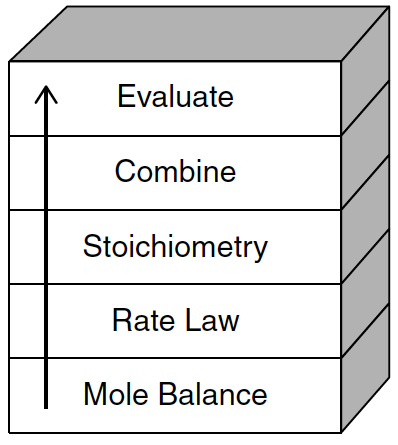 Rate Laws are found from Experiments


Rate Laws could be non-elementary.  For example, reaction could be:
Second Order in A
Zero Order in B
Overall Second Order
2A+B3C
11
Chapter 3
Relative Rates of Reaction
12
Chapter 3
Relative Rates of Reaction
Given

Then
13
Chapter 3
Reversible Elementary Reaction
kA
A+2B			3C
k-A
14
Chapter 3
Reversible Elementary Reaction
kA
Reaction is: 	First Order in A
				Second Order in B
				Overall third Order
A+2B			3C
k-A
15
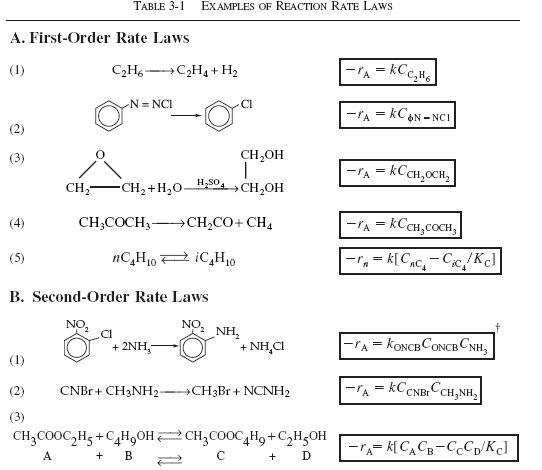 Chapter 3
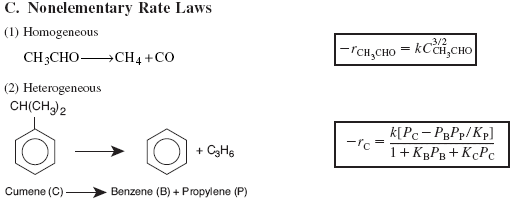 16
Chapter 3
Algorithm
How to find
Step 1: Rate Law
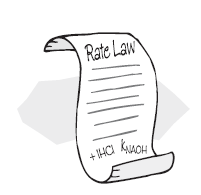 Step 2: Stoichiometry
Step 3: Combine to get
17
Chapter 3
Arrhenius Equation
k is the specific reaction rate (constant) and is given by the Arrhenius Equation.
where:
k
T
18
Chapter 3
Arrhenius Equation
where:
E = Activation energy (cal/mol)
R = Gas constant (cal/mol*K)
T = Temperature (K)
A = Frequency factor (same units as rate constant k)
(units of A, and k, depend on overall reaction order)
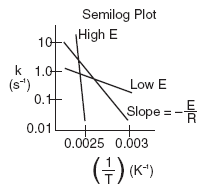 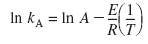 19
Chapter 3
Activation Energy
Concept 1. Law of Mass Action
The rate of reaction increases with increasing concentration of reactants owing to the corresponding increase in the number of molecular collisions.

The rate of disappearance of A, –rA, depends on temperature and concentration. For many irreversible reactions, it can be written as the product of a reaction rate constant, kA, and a function of the concentrations (activities) of the various species involved in the reaction:
(3-2)
For example for the elementary reaction



E = Activation Energy, (kJ/mol)
20
Chapter 3
Collision Theory
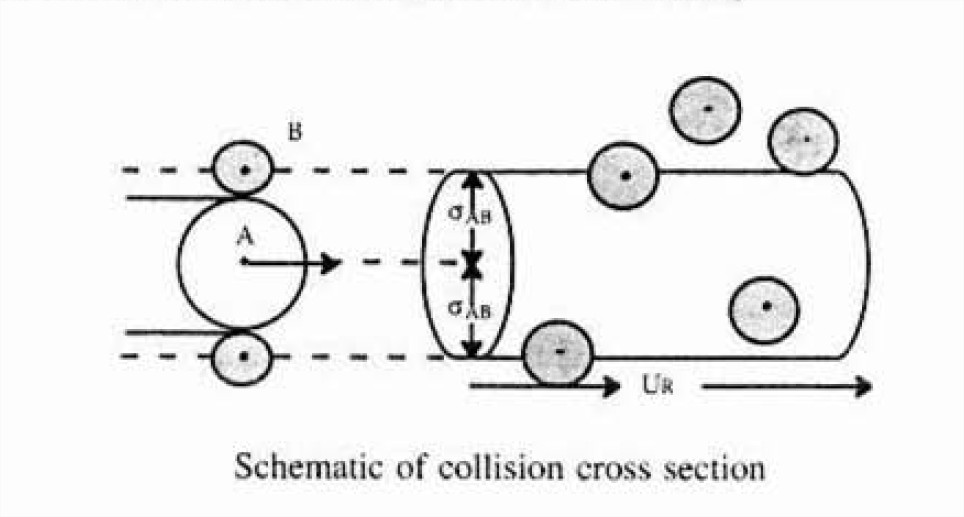 21
Chapter 3
Why is there an Activation Energy?
We see that for the reaction to occur, the reactants must overcome an energy barrier or activation energy EA. The energy to overcome their barrier comes from the transfer of the kinetic energy from molecular collisions to internal energy (e.g. Vibrational Energy).
The molecules need energy to disort or stretch their bonds in order to break them and thus form new bonds
As the reacting molecules come close together they must overcome both stearic and electron repulsion forces in order to react.
22
Chapter 3
Activation Energy
Concept 2. Potential Energy Surfaces and Energy Barriers


As two molecules, say AB and C, approach each other, the potential energy of the system (AB, C) increases owing repulsion of the molecules. The reaction coordinate is a measure of progress of the reaction as we go form AB and C to A and BC as shown in Figure 3-2 below.
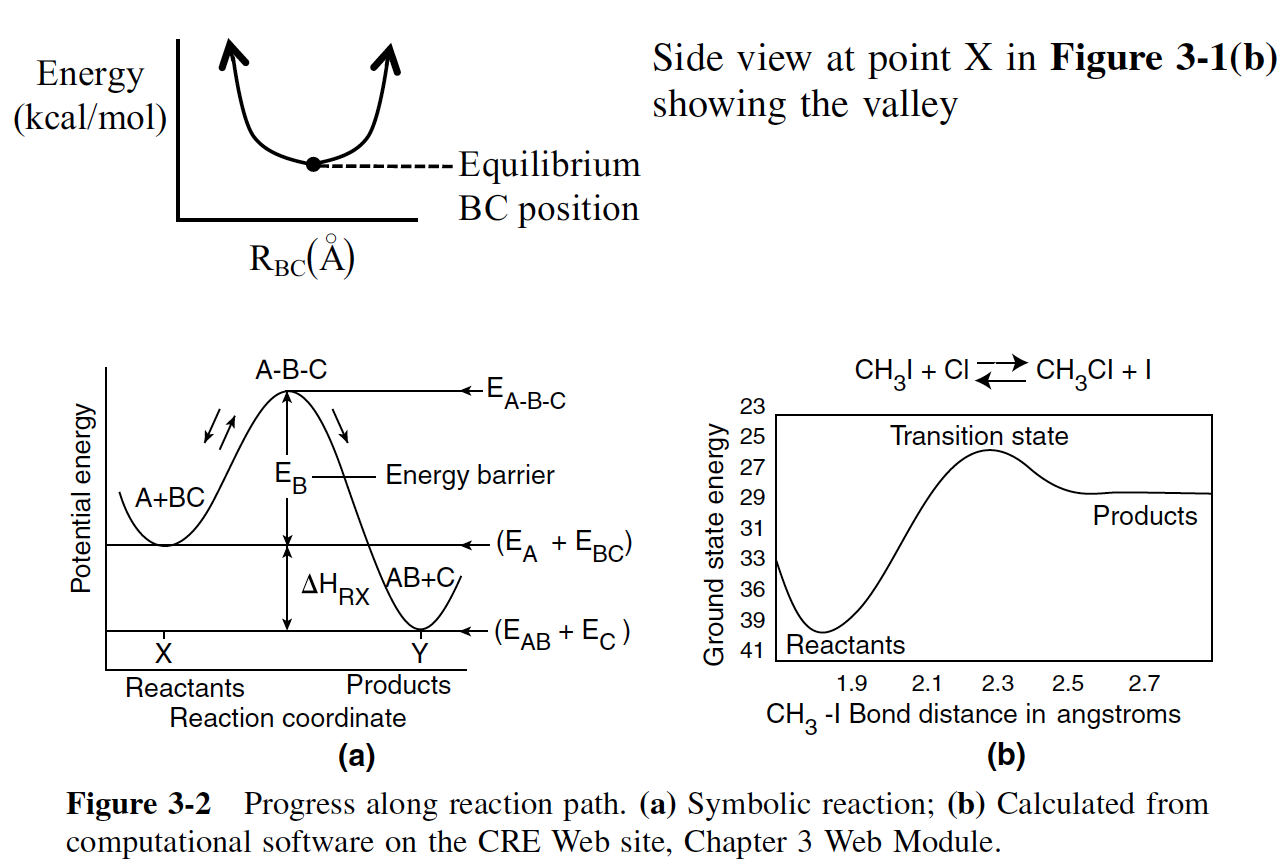 23
Chapter 3
Activation Energy
Concept 2. Potential Energy Surfaces and Energy Barriers
The figure below shows a 3-dimensional energy surface and barrier over which the reaction must pass
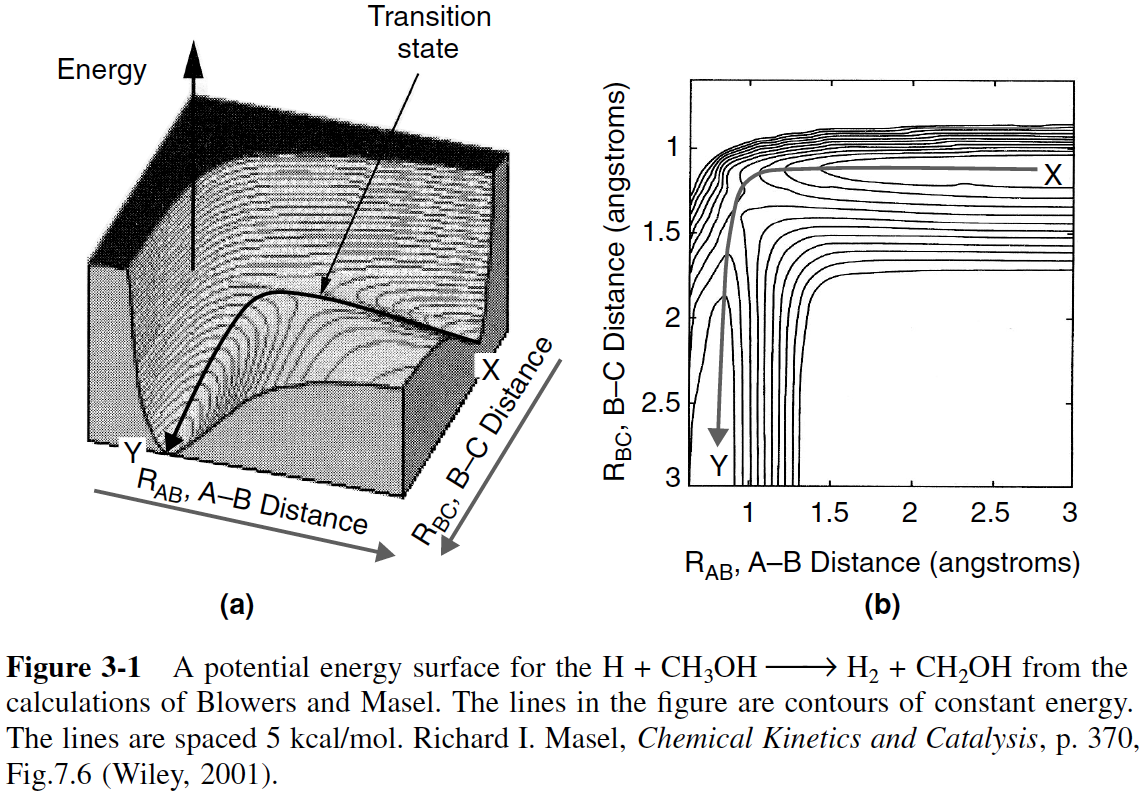 24
Chapter 3
Activation Energy
Concept 2. Potential Energy Surfaces and Energy Barriers
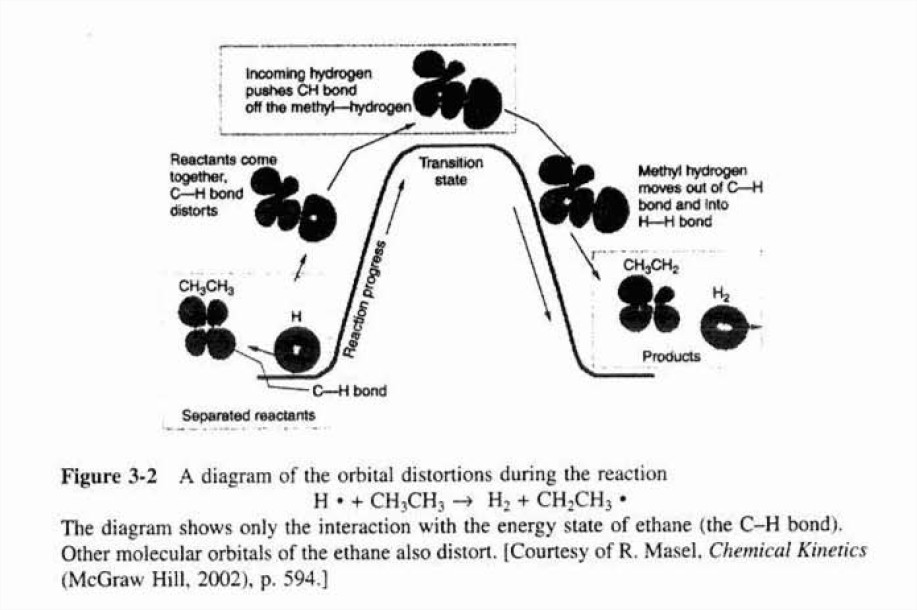 25
Chapter 3
Activation Energy
Concept 3. Fraction of Molecular Collisions That Have Sufficient Energy to React
The kinetic energy of the molecule must be transferred to potential energy to distort bonds and overcome steric forces in order for the reacting molecules to pass over the energy barrier.
The distribution of velocities of the reacting molecules relative to one another is given by the Boltzmann distribution




Where
	kB = Boltzmann’s constant = 3.29 x 10–24 cal/molecule/K
	m = Reduced mass, g
	U = Relative velocity, m/s
	T = Absolute Temperature, K
	e = Energy = mU2, kcal/molecule
	E = Kinetic energy, kcal/mol
	f(U,T) = Fraction of relative velocities between U and U + dU
26
Chapter 3
Activation Energy
Concept 3. Fraction of Molecular Collisions That Have Sufficient Energy to React
Distribution of Velocities
We will use the Maxwell-Boltzmann Distribution of Molecular Velocities. For a species of mass m, the Maxwell distribution of velocities (relative velocities) is:




f(U,T)dU represents the fraction of velocities between U and (U+dU).
27
Chapter 3
Activation Energy
Concept 3. Fraction of Molecular Collisions That Have Sufficient Energy to React
Distribution of Velocities
A plot of the distribution function, f(U,T), is shown as a function of U:
T1
T2
T2>T1
U
28
Maxwell-Boltzmann Distribution of velocities.
Chapter 3
Activation Energy
Concept 3. Fraction of Molecular Collisions That Have Sufficient Energy to React
Distribution of Velocities

Given


Let 




f(E,T)dE represents the fraction of collisions that have energy between E and (E+dE)
29
Chapter 3
Activation Energy
Concept 3. Fraction of Molecular Collisions That Have Sufficient Energy to React
In terms of energy per mole, E, instead of energy per molecule, e, we have

(3-20)

where E is in (cal/mol) or (J/mole), R is in (cal/mol/K), and f(E,T) is in mol/cal.

The distribution function f(E,T) is most easily interpreted by recognizing that [f(E,T) dE] is the fraction of collisions with energies between E and E + dE.

(3-21)

This distribution is shown as a function of E for two temperatures in the next slide.
30
Chapter 3
Activation Energy
Concept 3. Fraction of Molecular Collisions That Have Sufficient Energy to React


This fraction is shown by the shaded area in Figure 3-4(a) and is approximated by the average value of f(E,T) at E = 0.3 kcal/mole is 0.81 mol/kcal.









We see 8.1% of the collisions have energies between 0.25 and 0.35 kcal/mol
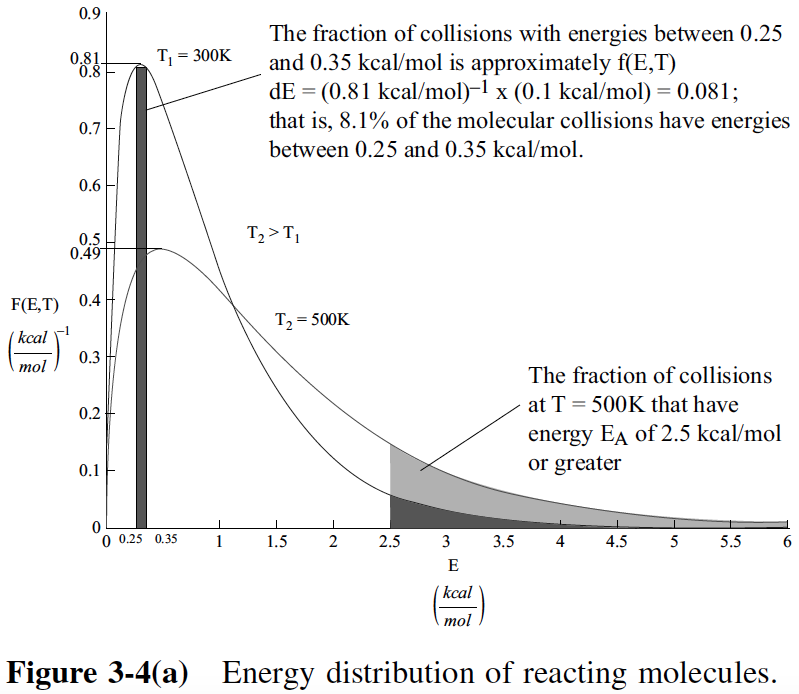 31
Chapter 3
Activation Energy
Concept 3. Fraction of Molecular Collisions That Have Sufficient Energy to React
Fraction of Molecules with Energy Greater than EA
We can also determine the fraction of collision that have energies greater than a certain value, EA

(3-22)

For EA > 3RT, we can obtain an analytical approximation for the fraction of molecules of collision with energies greater than EA by combining Equations (3-21) and (3-22) and integrating to get

(3-23)

Equation (3-23) is plotted in Figure 4-4(b) as a function of activation energy, EA, as shown in the next slide.
32
Chapter 3
Activation Energy
Concept 3. Fraction of Molecular Collisions That Have Sufficient Energy to React
Fraction of Molecules with Energy Greater than EA
One observes for an activation energy EA of 20 kcal/mol and a temperature of 300 K the fraction of collisions with energies greater than 20 kcal/mol is 1.76 x 10–14 while at 600 K, the fraction increases to 2.39 x 10–7, which is a 7 orders of magnitude difference.
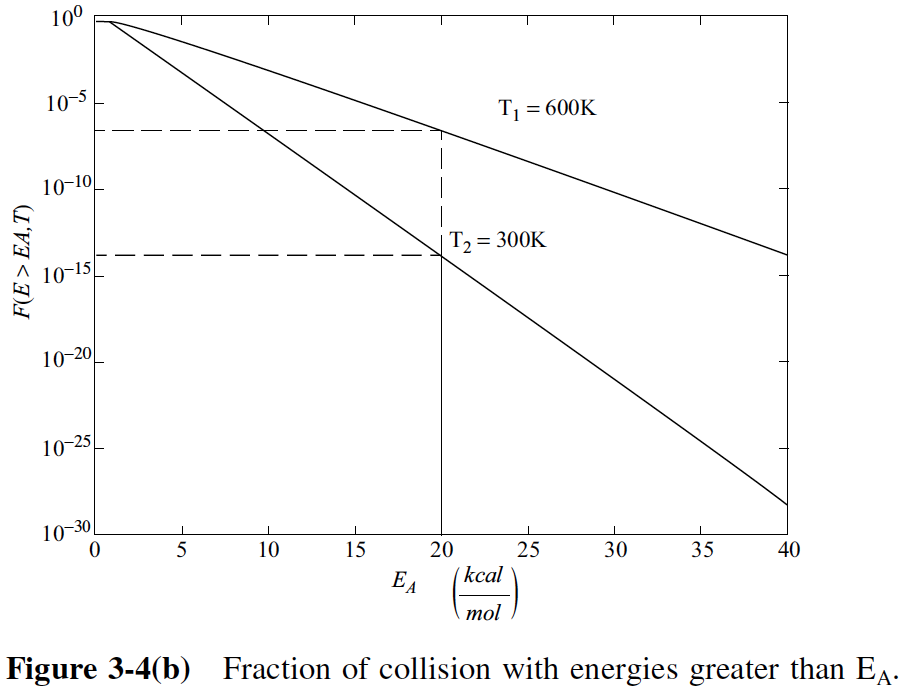 33
End of Lecture 3
34
Chapter 3 Professional Reference Shelf
Supplementary Material
AB
BC
kJ/
Molecule
kJ/
Molecule
VBC
VAB
rBC
r0
r0
rAB
Potentials (Morse or Lennard-Jones)
35
Chapter 3 Professional Reference Shelf
Supplementary Material
One can also view the reaction coordinate as variation of the BC distance for a fixed AC distance:
For a fixed AC distance as B moves away from C the distance of separation of B from C, rBC increases as N moves closer to A. As rBC increases rAB decreases and the AB energy first decreases then increases as the AB molecules become close. Likewise as B moves away from A and towards C similar energy relationships are found. E.g., as B moves towards C from A, the energy first decreases due to attraction then increases due to repulsion of the AB molecules as they come closer together. We now superimpose the potentials for AB and BC to form the following figure:
36
Chapter 3 Professional Reference Shelf
Reaction Coordinate
The activation energy can be thought of as a barrier to the reaction. One way to view the barrier to a reaction is through the reaction coordinates. These coordinates denote the energy of the system as a function of progress along the reaction path. For the reaction:
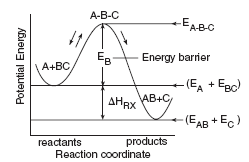 The reaction coordinate is:
37
Chapter 3 Professional Reference Shelf
Supplementary Material
Reference
AB
S2
S1
BC
Energy
Ea
E1P
E*
E2P
∆HRx=E2P-E1P
38
r